MapReduce
B.Ramamurthy & K.Madurai
1
Motivation
Process lots of data
Google processed about 24 petabytes of data per day in 2009.
A single machine cannot serve all the data
You need a distributed system to store and process in parallel
Parallel programming?
Threading is hard!
How do you facilitate communication between nodes?
How do you scale to more machines?
How do you handle machine failures?
B.Ramamurthy & K.Madurai
2
MapReduce
MapReduce [OSDI’04] provides 
Automatic parallelization, distribution
I/O scheduling
Load balancing
Network and data transfer optimization
Fault tolerance
Handling of machine failures
Need more power: Scale out, not up!
Large number of commodity servers as opposed to some high end specialized servers
Apache Hadoop:
Open source implementation of MapReduce
B.Ramamurthy & K.Madurai
3
Typical problem solved by MapReduce
Read a lot of data
Map: extract something you care about from each record
Shuffle and Sort
Reduce: aggregate, summarize, filter, or transform
Write the results
B.Ramamurthy & K.Madurai
4
Worker
Output
File 0
write
local
write
Split 0
read
Worker
Split 1
Output
File 1
Split 2
Worker
remote
read,
sort
MapReduce workflow
Input Data
Output Data
Worker
Worker
Map
extract something you care about from each record
Reduce aggregate, summarize, filter, or transform
B.Ramamurthy & K.Madurai
5
MapReduceTask
Mapper
Reducer
Counter
YourReducer
Parser
YourMapper
Mapper and Reducer
Remember: MapReduce is simplified processing for larger data sets: MapReduce Version of WordCount Source code
B.Ramamurthy & K.Madurai
6
Map Operation
MAP: Input data  <key, value> pair
Map
Data
Collection: split1
Split the data to
Supply multiple
processors
Data
Collection: split 2
Map
…
……
Data
Collection: split n
B.Ramamurthy & K.Madurai
7
Reduce Operation
MAP: Input data  <key, value> pair
REDUCE: <key, value> pair  <result>
Map
Reduce
Data
Collection: split1
Split the data to
Supply multiple
processors
Map
Reduce
Data
Collection: split 2
Map
…
……
Data
Collection: split n
Reduce
B.Ramamurthy & K.Madurai
8
Large scale data splits
Map <key, 1>
Reducers (say, Count)
Parse-hash
Count
P-0000
, count1
Parse-hash
Count
P-0001
, count2
Parse-hash
Count
P-0002
Parse-hash
,count3
B.Ramamurthy & K.Madurai
9
MapReduce Example in operating systems command
Cat




Bat


Dog


Other 
Words
(size:
TByte)
reduce
combine
map
part0
split
reduce
combine
map
part1
split
reduce
combine
map
split
part2
map
split
B.Ramamurthy & K.Madurai
10
MapReduce Programming Model
B.Ramamurthy & K.Madurai
11
MapReduce programming model
Determine if the problem is parallelizable and solvable using MapReduce (ex: Is the data WORM?, large data set).
Design and implement solution as Mapper classes and Reducer class. 
Compile the source code with hadoop core.
Package the code as jar executable.
Configure the application (job) as to the number of mappers and reducers (tasks), input and output streams
Load the data (or use it on previously available data)
Launch the job and monitor.
Study the result.
Detailed steps.
12
MapReduce Characteristics
Very large scale data: peta, exa bytes
Write once and read many data: allows for parallelism without mutexes
Map and Reduce are the main operations: simple code
There are other supporting operations such as combine and partition (out of the scope of this talk).
All the map should be completed before reduce operation starts.
Map and reduce operations are typically performed by the same physical processor.
Number of map tasks and reduce tasks are configurable.
Operations are provisioned near the data.
Commodity hardware and storage.
Runtime takes care of splitting and moving data for operations.
Special distributed file system. Example: Hadoop Distributed File System and Hadoop Runtime.
B.Ramamurthy & K.Madurai
13
Classes of problems “mapreducable”
Benchmark for comparing: Jim Gray’s challenge on data-intensive computing. Ex: “Sort”
Google uses it (we think) for wordcount, adwords, pagerank, indexing data. 
Simple algorithms such as grep, text-indexing, reverse indexing
Bayesian classification: data mining domain
Facebook uses it for various operations: demographics
Financial services use it for analytics
Astronomy: Gaussian analysis for locating extra-terrestrial objects.
Expected to play a critical role in semantic web and web3.0
14
Mappers and Reducers
Need to handle more data? Just add more Mappers/Reducers!
No need to handle multithreaded code 
Mappers and Reducers are typically single threaded and deterministic
Determinism allows for restarting of failed jobs
Mappers/Reducers run entirely independent of each other
In Hadoop, they run in separate JVMs
B.Ramamurthy & K.Madurai
15
Example: Word Count
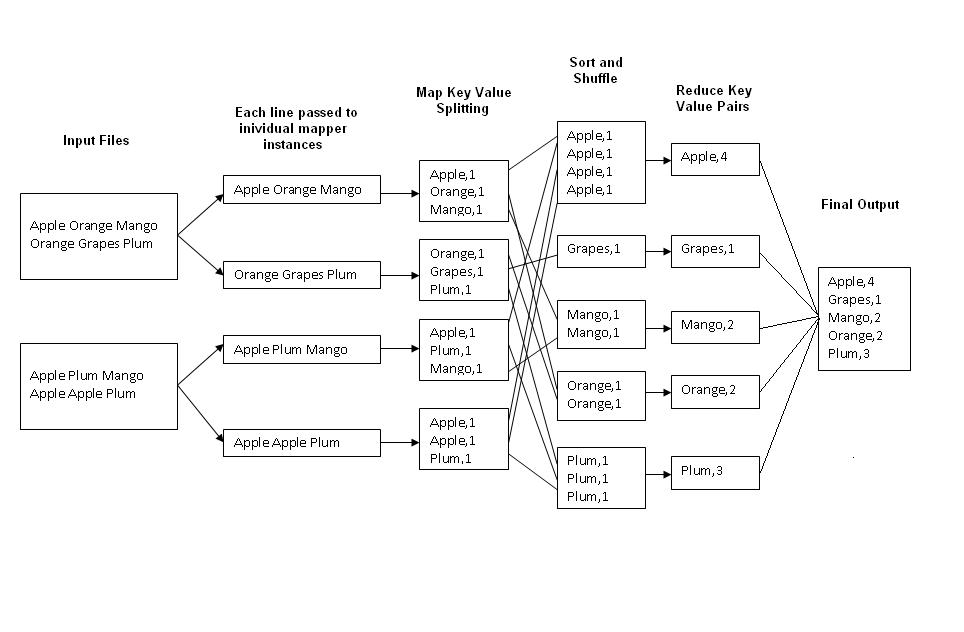 (2012) 
Average Searches Per Day:
5,134,000,000
1000 nodes: each node will process 5,134,000 queries
http://kickstarthadoop.blogspot.ca/2011/04/word-count-hadoop-map-reduce-example.html
B.Ramamurthy & K.Madurai
16
Mapper
Reads in input pair <Key,Value>
Outputs a pair <K’, V’>
Let’s count number of each word in user queries (or Tweets/Blogs)
The input to the mapper will be <queryID, QueryText>: 
<Q1,“The teacher went to the store. The store was closed; the store opens in the morning. The store opens at 9am.” >
The output would be:
<The, 1> <teacher, 1> <went, 1> <to, 1> <the, 1> <store,1> <the, 1> <store, 1> <was, 1> <closed, 1> <the, 1> <store,1> <opens, 1> <in, 1> <the, 1> <morning, 1> <the 1> <store, 1> <opens, 1> <at, 1> <9am, 1>
B.Ramamurthy & K.Madurai
17
Reducer
Accepts the Mapper output, and aggregates values on the key
For our example, the reducer input would be:
<The, 1> <teacher, 1> <went, 1> <to, 1> <the, 1> <store, 1> <the, 1> <store, 1> <was, 1> <closed, 1> <the, 1> <store, 1> <opens,1> <in, 1> <the, 1> <morning, 1> <the 1> <store, 1> <opens, 1> <at, 1> <9am, 1>
The output would be:	
<The, 6> <teacher, 1> <went, 1> <to, 1> <store, 3> <was, 1> <closed, 1> <opens, 1> <morning, 1> <at, 1> <9am, 1>
B.Ramamurthy & K.Madurai
18
[Speaker Notes: Input is typically sorted, output is output exactly as is
All inputs with the same key must go to the same reducer!]
fork
fork
fork
Input Data
Worker
Output
File 0
write
local
write
Split 0
read
Worker
Split 1
Output
File 1
Split 2
Worker
remote
read,
sort
MapReduce
Hadoop
Program
assign
map
assign
reduce
Master
Worker
Output Data
Transfer peta-scale data through network
Worker
Map
Reduce
B.Ramamurthy & K.Madurai
19
Google File System (GFS)Hadoop Distributed File System (HDFS)
Split data and store 3 replica on commodity servers
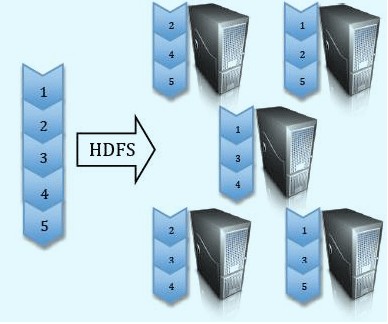 B.Ramamurthy & K.Madurai
20
Input Data
Output Data
Worker
Output
File 0
write
Split 0
local
write
Split 0
Worker
Split 1
Output
File 1
Split 1
Split 2
Worker
remote
read,
sort
Split 2
MapReduce
HDFS
NameNode
Where are the chunks of input data?
Location of the chunks of input data
Master
assign
map
assign
reduce
Worker
Worker
Read from local disk
Map
Reduce
B.Ramamurthy & K.Madurai
21
[Speaker Notes: Master scheduling policy:
Asks GFS for locations of replicas of input file blocks
Map tasks scheduled so GFS input block replica are on same machine or same rack
Effect: Thousands of machines read input at local disk speed
Eliminate network bottleneck!]
Locality Optimization
Master scheduling policy:
Asks GFS for locations of replicas of input file blocks
Map tasks scheduled so GFS input block replica are on same machine or same rack
Effect: Thousands of machines read input at local disk speed
Eliminate network bottleneck!
B.Ramamurthy & K.Madurai
22
Failure in MapReduce
Failures are norm  in commodity hardware
Worker failure
Detect failure via periodic heartbeats
Re-execute in-progress map/reduce tasks
Master failure
Single point of failure; Resume from Execution Log
Robust
Google’s experience: lost 1600 of 1800 machines once!, but finished fine
B.Ramamurthy & K.Madurai
23
Fault tolerance: Handled via re-execution
On worker failure:
Detect failure via periodic heartbeats
Re-execute completed and in-progress map tasks
Task completion committed through master
Robust: [Google’s experience] lost 1600 of 1800 machines, but finished fine
B.Ramamurthy & K.Madurai
24
Refinement: Redundant Execution
Slow workers significantly lengthen completion time
Other jobs consuming resources on machine
Bad disks with soft errors transfer data very slowly
Weird things: processor caches disabled (!!)
Solution: spawn backup copies of tasks
Whichever one finishes first "wins"
B.Ramamurthy & K.Madurai
25
[Speaker Notes: Effect: Dramatically shortens job completion time]
Refinement: Skipping Bad Records
Map/Reduce functions sometimes fail for particular inputs
Best solution is to debug & fix, but not always possible
If master sees two failures for the same record:
Next worker is told to skip the record
B.Ramamurthy & K.Madurai
26
Mapper
Reducer
Run this program as 
a MapReduce job
A MapReduce Job
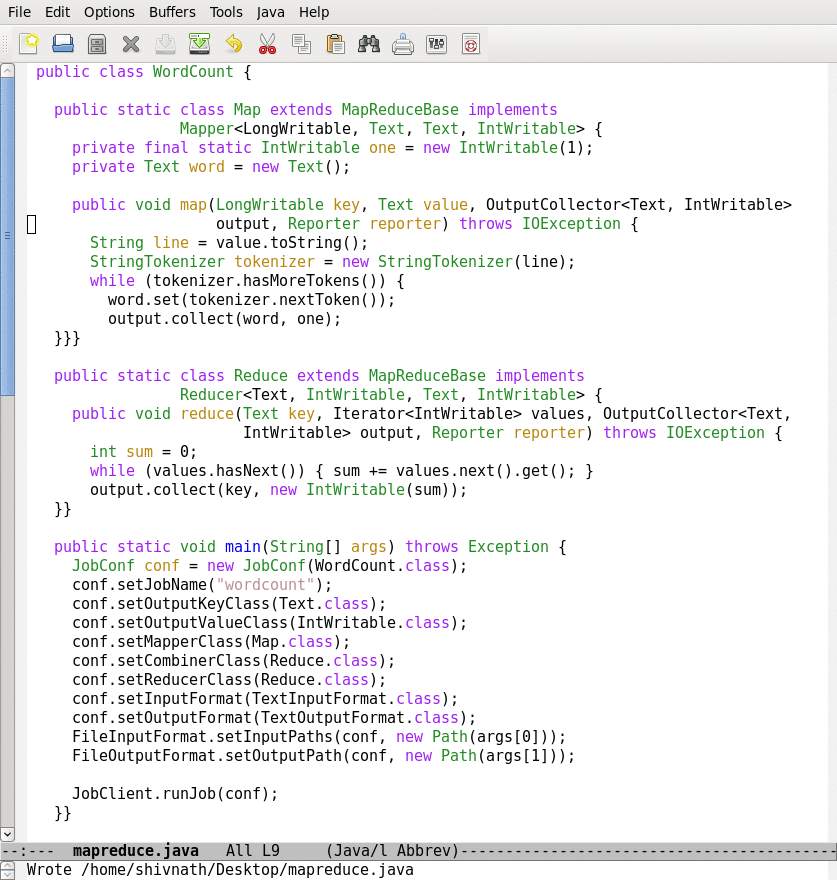 B.Ramamurthy & K.Madurai
27
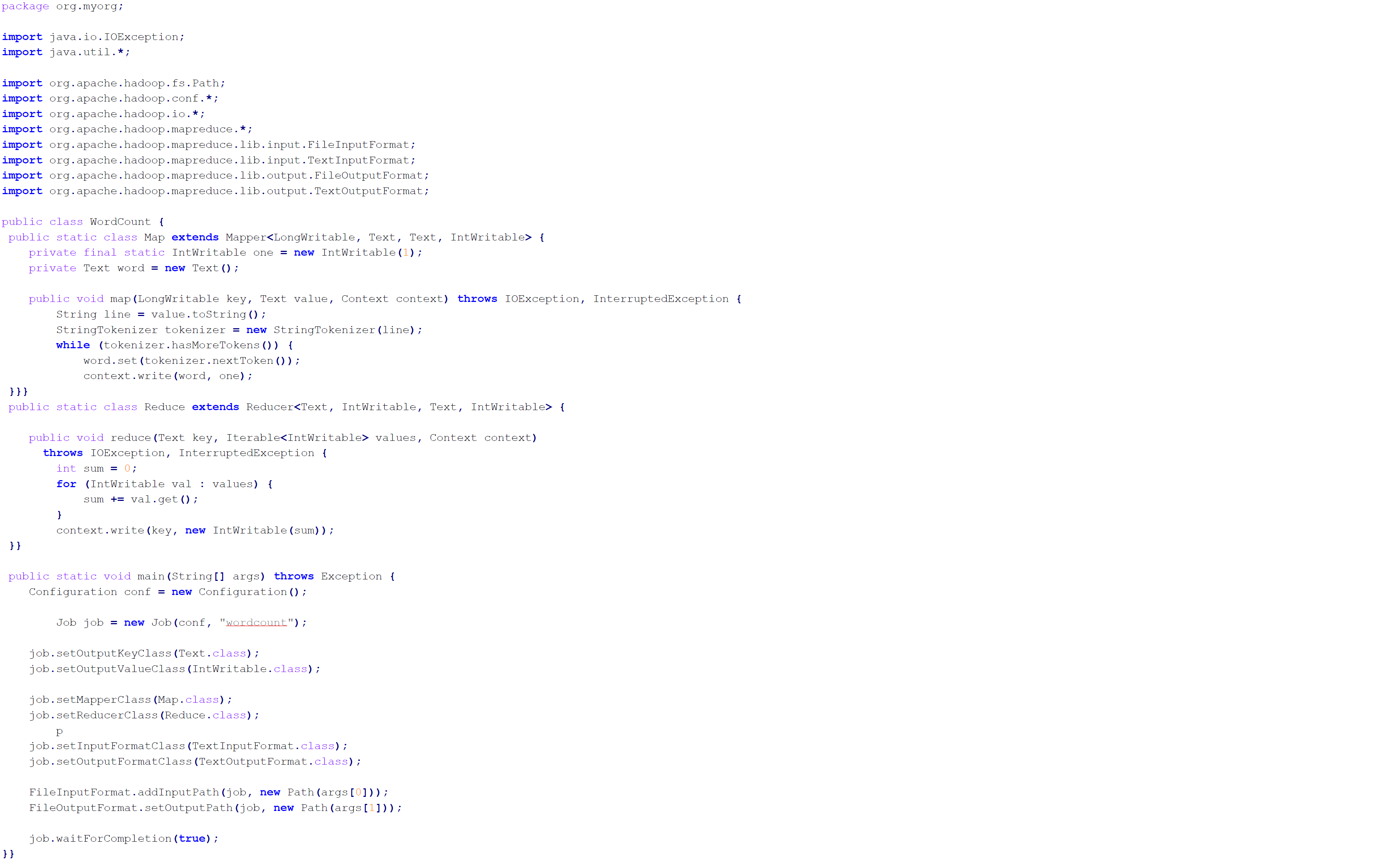 Mapper
Reducer
Run this program as 
a MapReduce job
B.Ramamurthy & K.Madurai
28
Summary
MapReduce
Programming paradigm for data-intensive computing
Distributed & parallel execution model
Simple to program
The framework automates many tedious tasks (machine selection, failure handling, etc.)
B.Ramamurthy & K.Madurai
29
Motivation: Large Scale Data Storage
Manipulate large (Peta Scale) sets of data
Large number of machine with commodity hardware 
Component failure is the norm

Goal: Scalable, high performance, fault tolerant distributed file system
B.Ramamurthy & K.Madurai
30
[Speaker Notes: Symposium on Operating Systems Principles]
Why a new file system?
None designed for their failure model
Few scale as highly or dynamically and easily
Lack of special primitives for large distributed computation
B.Ramamurthy & K.Madurai
31
[Speaker Notes: GFS/HDFS is built on the lessons of the past
Different characteristic than transactional or the “customer order” data : “write once read many (WORM)”]
What should expect from GFS
Designed for Google’s application 
Control of both file system and application
Applications use a few specific access patterns
Append to larges files
Large streaming reads 
Not a good fit for
low-latency data access
lots of small files, multiple writers, arbitrary file modifications
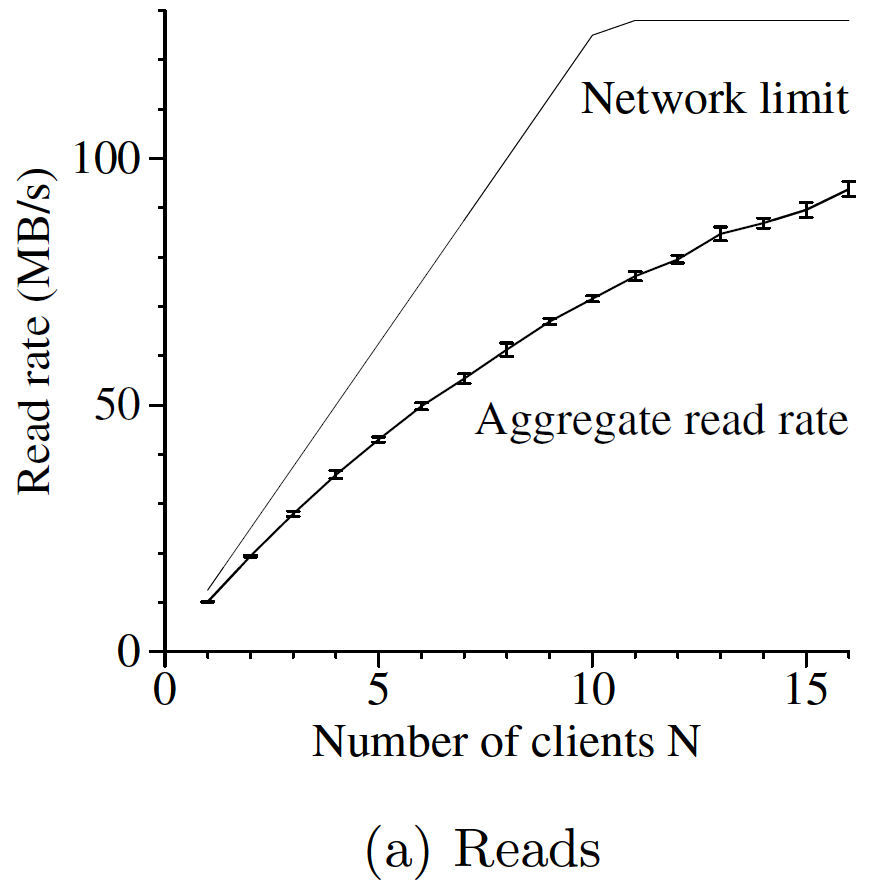 B.Ramamurthy & K.Madurai
32
[Speaker Notes: GFS does not need to support any application , e.g. oracle
Has standard read , write]
Different characteristic than transactional or the “customer order” data : “write once read many (WORM)”  
e.g. web logs, web crawler’s data, or healthcare and patient information
WORM inspired MapReduce programming model 
Google exploited this characteristics in its Google file system [SOSP’03]
Apache Hadoop: Open source project
B.Ramamurthy & K.Madurai
33
Components
Master (NameNode)
Manages metadata (namespace)
Not involved in data transfer
Controls allocation, placement, replication

Chunkserver (DataNode)
Stores chunks of data
No knowledge of GFS file system structure 
Built on local linux file system
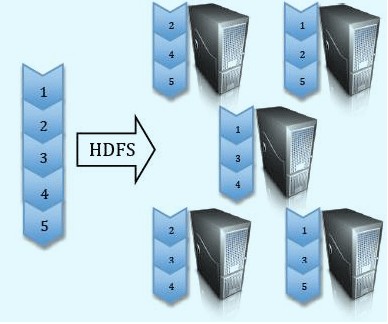 www.cse.buffalo.edu/~okennedy/courses/cse704fa2012/2.2-HDFS.pptx
B.Ramamurthy & K.Madurai
34
GFS Architecture
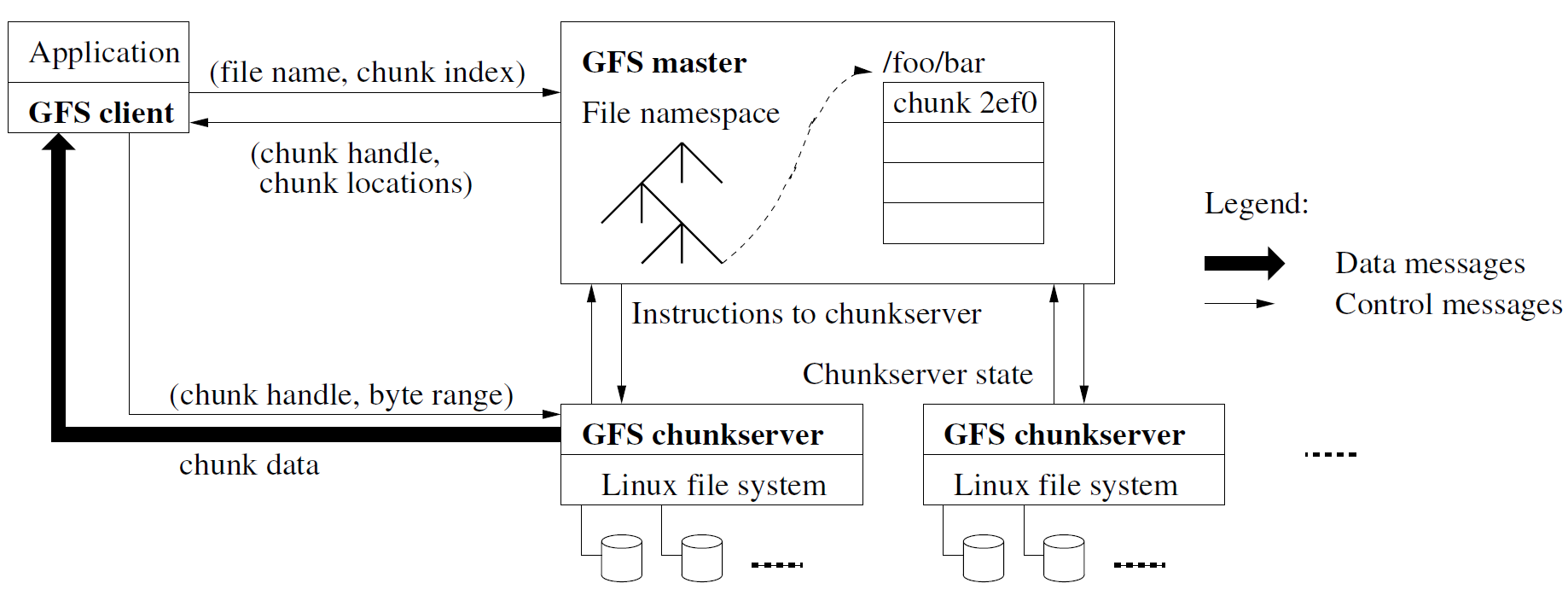 B.Ramamurthy & K.Madurai
35
Write operation
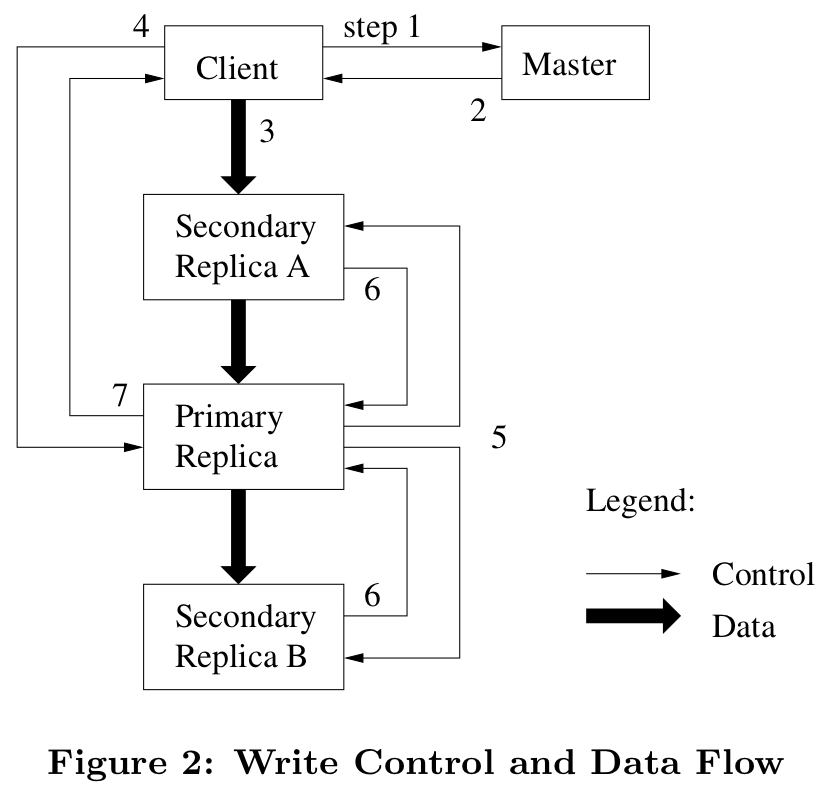 B.Ramamurthy & K.Madurai
36
[Speaker Notes: 1- Who has the lease for this chunk of the data
2- After getting the information from master: Client pushes the data in a pipeline fashion]
Write(filename, offset, data)
1) Who has the lease?
Master
Client
4) Commit
2) Lease info
3) Data push
Primary Replica
Control
7) Success
Data
3) Data push
6)Commit ACK
Secondary ReplicaA
5) Serialized Commit
3) Data push
6)Commit ACK
Secondary ReplicaB
B.Ramamurthy & K.Madurai
37
RecordAppend (2)
Record size is limited by chunk size
When a record does not fit into available space, 
chunk is padded to end 
and client retries request.
B.Ramamurthy & K.Madurai
38
Fault tolerance
Replication
High availability for reads
User controllable, default 3 (non-RAID)
Provides read/seek bandwidth
Master is responsible for directing re-replication if a data node dies
Online checksumming in data nodes
Verified on reads
B.Ramamurthy & K.Madurai
39
Replica Management
Bias towards topological spreading
Rack, data center
Rebalancing
Move chunks around to balance disk fullness
Gently fixes imbalances due to:
Adding/removing data nodes
B.Ramamurthy & K.Madurai
40
[Speaker Notes: Recent creations used as a proxy for load]
Replica Management (Cloning)
Chunk replica lost or corrupt
Goal: minimize app disruption and data loss
Approximately in priority order
More replica missing-> priority boost
Deleted file-> priority decrease
Client blocking on a write-> large priority boost
Master directs copying of data

Performance on a production cluster
Single failure, full recovery (600GB): 23.2 min
Double failure, restored 2x replication: 2min
B.Ramamurthy & K.Madurai
41
Limitations
Master is a central point of failure
Master can be a scalability bottleneck
Latency when opening/stating thousands of files
Security model is weak
B.Ramamurthy & K.Madurai
42
Conclusion
Inexpensive commodity components can be the basis of a large scale reliable system
Adjusting the API, e.g. RecordAppend, can enable large distributed apps
Fault tolerant
Useful for many similar apps
B.Ramamurthy & K.Madurai
43